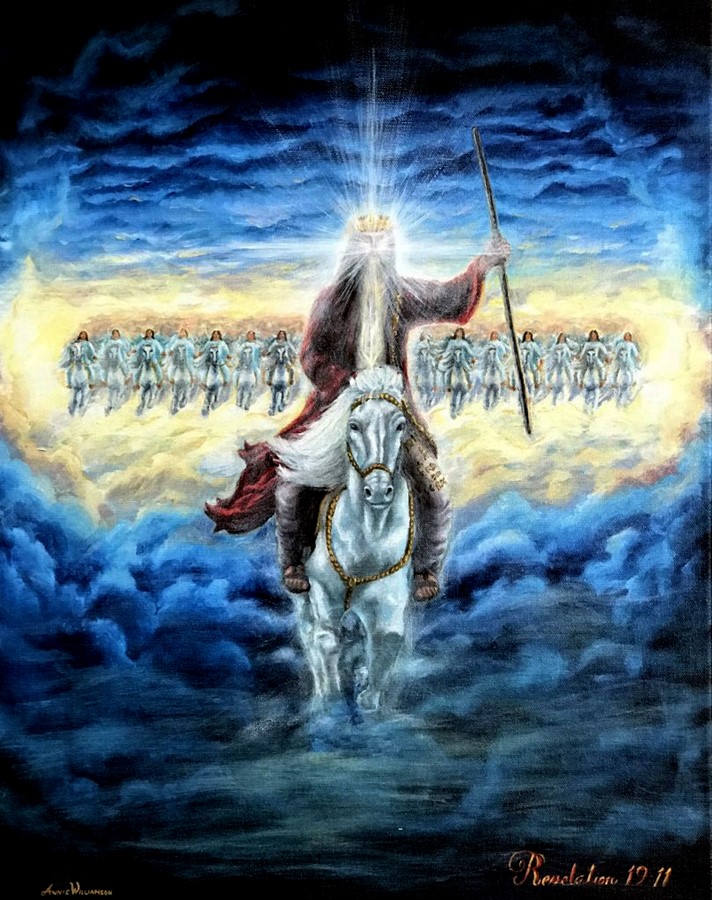 EL DEFENSOR DE LA JUSTICIA
DIOS, EL GUERRERO DIVINO
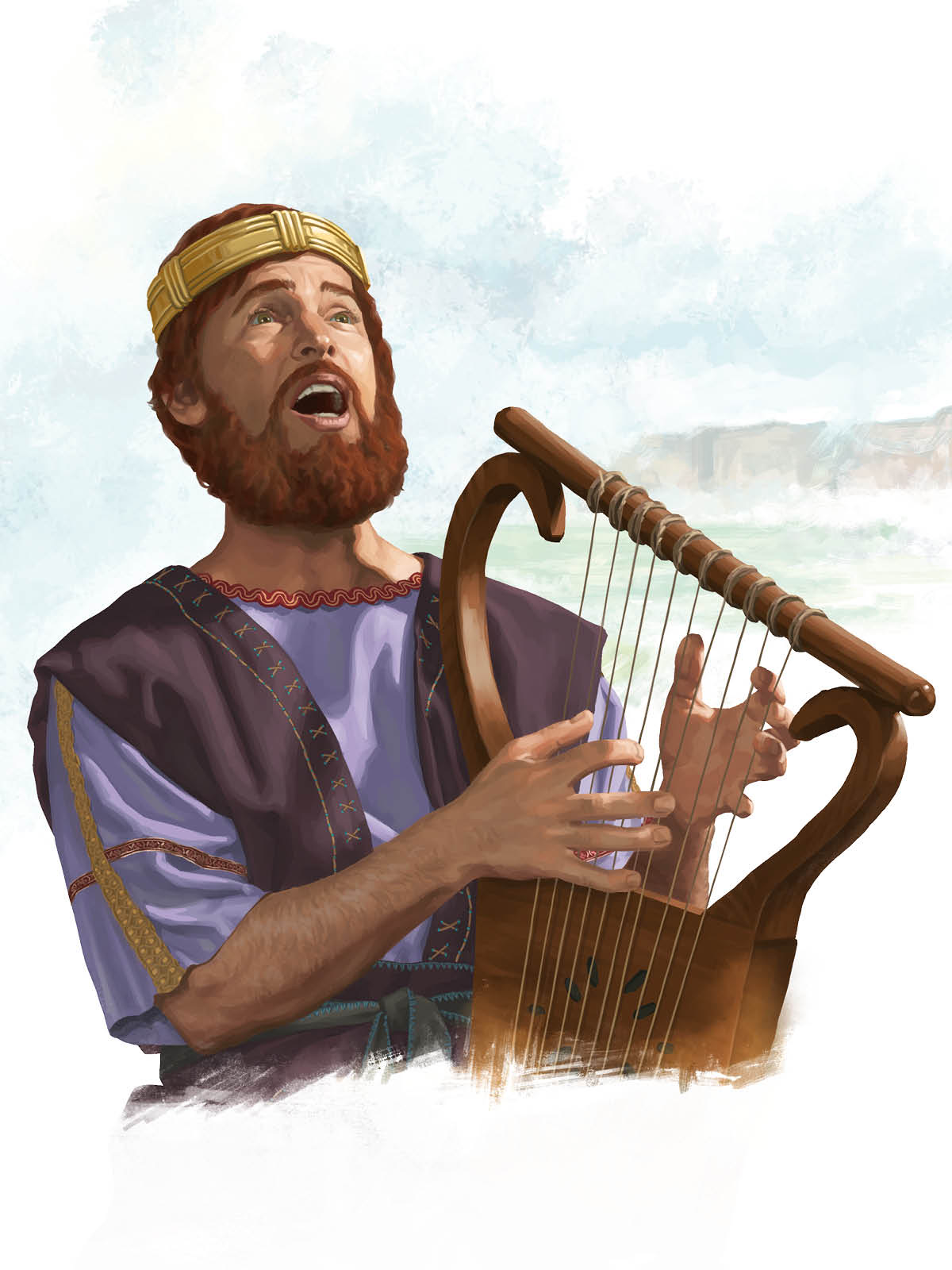 El salmo 18 está encabezado con el siguiente sobrescrito: “Salmo de David, siervo de Jehová, el cual dirigió a Jehová las palabras de este cántico el día que le libró Jehová de mano de todos sus enemigos, y de mano de Saúl. Entonces dijo: …”
JUSTICIA DIVINA
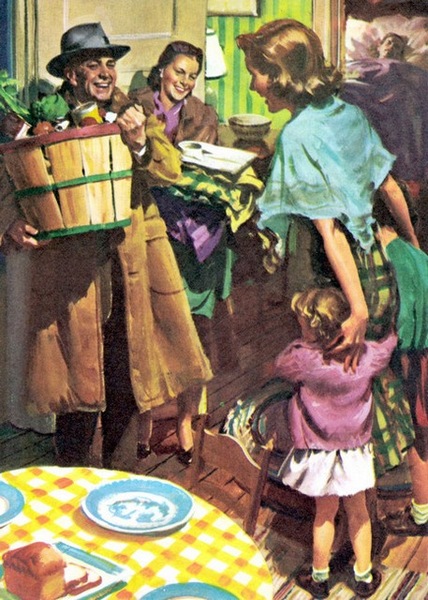 “Bendito sea Jehová, el Dios de Israel, por los siglos de los siglos. Amén y Amén” (Salmo 41:13)
REPRIMENDA A LOS LÍDERES
“Levántate, oh Dios, juzga la tierra; porque tú heredarás todas las naciones”
(Salmo 82:8)
EL JUICIO DE DIOS
Salmos nos invita a considerar la difícil situación de los oprimidos en el contexto delJuicio Final en el Santuario celestial
“Alabanza y magnificencia delante de él; poder y gloria en su santuario. Tributad a Jehová, oh familias de los pueblos, dad a Jehová la gloria y el poder. Dad a Jehová la honra debida a su nombre; traed ofrendas, y venid a sus atrios. Adorad a Jehová en la hermosura de la santidad; temed delante de él, toda la tierra. Decid entre las naciones: Jehová reina. También afirmó el mundo, no será conmovido; juzgará a los pueblos en justicia” (Salmo 96:6-10)
“Jehová reina; temblarán los pueblos. Él está sentado sobre los querubines, se conmoverá la tierra. Jehová en Sion es grande, y exaltado sobre todos los pueblos. Alaben tu nombre grande y temible; Él es santo. Y la gloria del rey ama el juicio; tú confirmas la rectitud; tú has hecho en Jacob juicio y justicia” (Salmo 99:1-4)
“Entraremos en su tabernáculo; nos postraremos ante el estrado de sus pies. Levántate, oh Jehová, al lugar de tu reposo, tú y el arca de tu poder. Tus sacerdotes se vistan de justicia, y se regocijen tus santos” (Salmo 132:7-9)
“Porque Jehová ha elegido a Sion; la quiso por habitación para sí. Este es para siempre el lugar de mi reposo; aquí habitaré, porque la he querido. Bendeciré abundantemente su provisión; a sus pobres saciaré de pan. Asimismo vestiré de salvación a sus sacerdotes, y sus santos darán voces de júbilo. Allí haré retoñar el poder de David; he dispuesto lámpara a mi ungido. A sus enemigos vestiré de confusión, mas sobre él florecerá su corona” (Salmo 132:13-18)